A tale of two tribes: Developing the writing skills of international financial mathematics students
Mumtaz Ayub & Suzie Coates
King’s Foundations
King’s College London
[Speaker Notes: Introduce self – Senior Lecturer English for Academic Purposes – King’s Foundations – Mumtaz 
John invited us to speak today because we’ve been working with him to create a writing support sessions for his Chinese PG Financial Mathematics students – to help them write their dissertation.
When we started working together, we realized that their perceptions of the situation / the problem was quite different from our own, even though we had the same ultimate goal of helping/supporting these students
So today we’d like to talk about our perspective as EAP tutors on how we can support students with academic language and skills, how we worked together with colleagues from a very different subject discipline, and the impact of our work in terms of student outcomes.]
Overview
English for Academic Purposes & Academic Literacy

Different tribes, different perspectives

Working together

The impact of the programme
The context: PGT Financial Mathematics
Majority of students from China (69% in 2022/23)

External examiner commented on the quality of English in student dissertations, even questioning whether students may have cheated to meet the English requirements.

Chinese-speaking students tended to speak to each other in Chinese, while other international students tended to mix more widely.

Chinese-speaking students didn’t appear to understand when lecturer asked questions
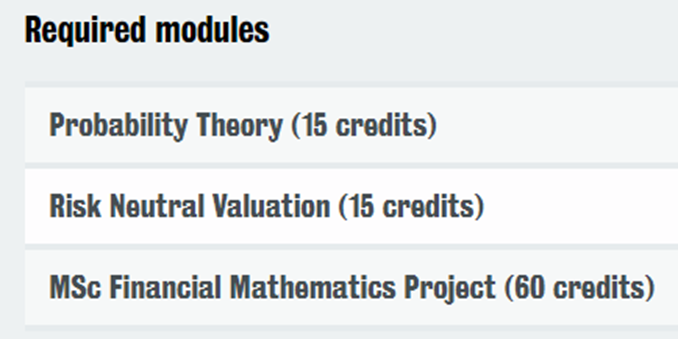 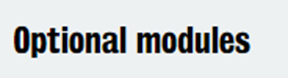 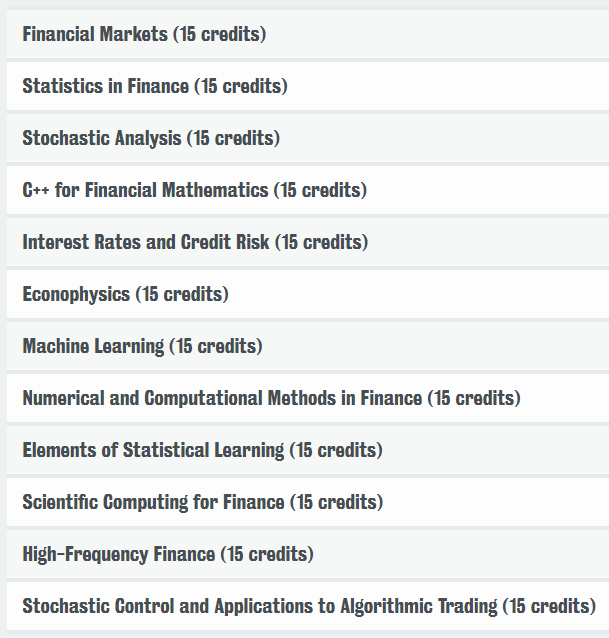 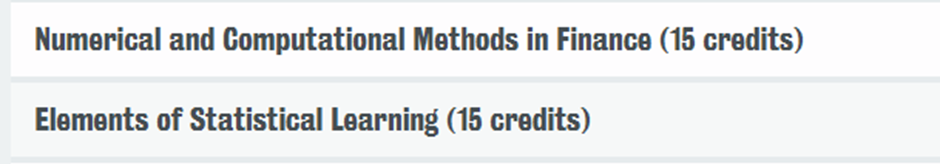 [Speaker Notes: These guys are the ones who advise hedge fund managers (doing the maths in the background)
Here’s what they study – not lot of writing except
Here’s what a bit of that coursework looks like
From working with them – more than just a difference in content that defined/separated us]
English for Academic Purposes (EAP) & Academic Literacy
EAP: ‘the language and associated practices that people need in order to undertake study or work in English medium higher education.’ (Gillet, 2012)

Academic literacy: ability to navigate, interpret, and produce texts.
‘Multi-dimensional, encompassing linguistic, cognitive & sociocultural practices’ (Cumming 2013)

> Relationship between language and content 

> Acculturation is key
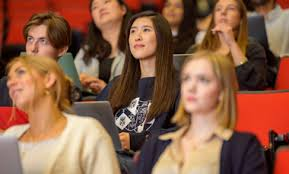 [Speaker Notes: As we’ve said – can’t separate language from content – implies EAP practitioners have to be prepared to engage with different subject content
Ok with humanities, social sciences
Daunting with STEM subjects]
Academic disciplines (Biglan 1973)
[Speaker Notes: Becher seminal work on tribes & territories provides a useful framework for understanding these differences 
Draws on Biglan – divided academic disciplines within HE into 4 categories
Much discussed recently that EAP practitioners don’t really fit
But as EAP scholars/researchers – we are definitely here – polar opposites]
Academic Tribes & Territories (Becher 1989, 1994)
Nature of knowledge
- cumulative
- atomistic 
- concerned with universals, quantities & simplification
- resulting in discovery/explanation

Nature of disciplinary culture
- competitive
- politically well-organised
- task-oriented
Nature of knowledge
- functional
- utilarian 
- concerned with enhancement of professional practice
- resulting in protocols/procedures

Nature of disciplinary culture
- outward-looking
- uncertain in status
- power-oriented
[Speaker Notes: Becher developed Biglan’s framework further through researching different disciplines – takes beyond content – nature of knowledge & disciplinary culture – epistemological & cultural differences
Of course this is old, and has been critiqued as ‘over-essentialist’ particularly by postcolonial writers – stll useful in understanding the different perspectives we encounter when working with colleagues from different faculties – and goes some way to explain the differing perspectives we had over the Chinese students in PGT and what they were struggling with.]
Different tribes, different perspectives
Maths team
EAP team
They don’t seem to understand anything when I speak to them…they don’t respond…
Perhaps they understand but don’t feel comfortable speaking up as it’s not so common in their home country or they may not want to lose face.
They speak to each other in Chinese and don’t communicate with other students. They could be struggling with English…
It’s natural for students to speak to each other in their own language. They may lack confidence in spoken English as the focus tends to be on reading & writing in their country.
They probably haven’t cheated, they’ve probably ‘learned how to pass IELTS’. IELTS is very general and doesn’t prepare students with the language or contextual knowledge for studying on this programme.
Their written English is poor quality and not at the required level. They must be cheating at IELTS…
They need basic English (they try to be overcomplex with their writing)…
They have basic English. Perhaps they think they should write in a complex way because this is expected/valued in their own educational culture.
[Speaker Notes: First meeting – B B talks about – classic example
We challenged and al parties exercised principled pragmatism
Agreed on an intervention
I would develop and teach the Term 1 sessions, and Mumtaz would take Term 2]
The writing support programme
Diagnostic test 
(co-designed by EAP and FM leads)
Term 1: 
3 x Writing for Maths workshops
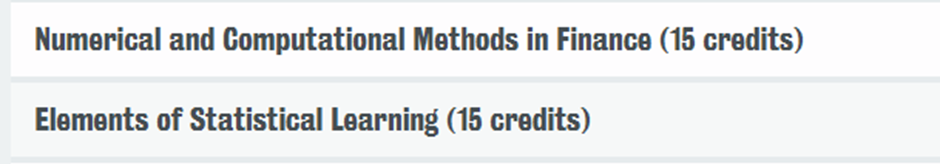 Term 2: 
3 x Writing a Maths Dissertation
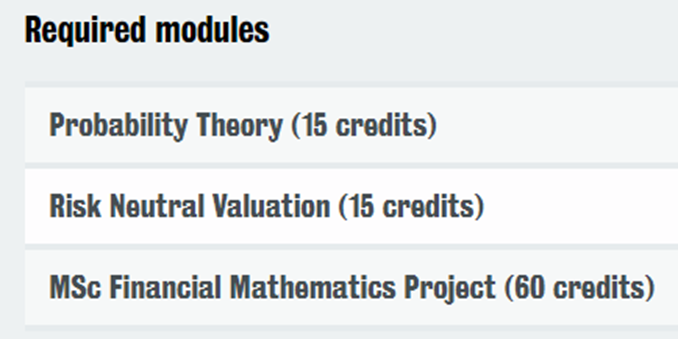 [Speaker Notes: First meeting – B B talks about – classic example
We challenged and al parties exercised principled pragmatism
Agreed on an intervention
I would develop and teach the Term 1 sessions, and Mumtaz would take Term 2]
To be accepted
Started from a place of confusion. 

Confusion about the topic and the text. 

Also, communication with faculty was not really happening. 

Hence, I went away and studied the topic before meeting John in person.

This was, firstly, to gain acceptance in order to allow communication and, then, collaboration.
Collaboration
Now, I was equipped to understand the text to a degree and was able to ask questions.

First, I looked at his writing, which taught me what makes a maths story. 

Then, I explained my understanding of the good example. 

Hedging Beyond Black-Scholes

He corrected me and answered my questions about his assessment of the text.

Iterative and multi modal, leading to materials development. 

Also, I was modelling our process to John.
Impact of the writing support programme
Student outcomes

Coursework & Dissertation marks: 
Students with Chinese name who attended writing workshops achieved 10% higher scores than those who didn’t. (NB. no correlation with diagnostic test scores.)

Readiness to submit: 
85% of students who attended writing workshops submitted their dissertation within first 12 months of programme compared to 52% who didn’t attend.

Caveats/Limitations:
small sample size (33)
not true experimental design (self-selection to writing workshops)
other factors (time in UK, immersion)
Student feedback: Survey data

Quantitative
Students agreed workshops
had made them more confident in writing dissertation (89%)
had helped them understand the material being taught on their course (89%)

Qualitative 
usefulness of analysing examples
understanding expectations of language & structure
clarity of the sessions
[Speaker Notes: To evaluate – collected feedback via a survey
In terms of outcomes – benefits of working with maths experts is really hot on statistics – statistical difference between students who attended workshops and those who didn’t
Readiness to submit – another confidence indicator
Of course – caveats – but still presents v positive picture
O]
Reflections on race, diversity and the hidden curriculum
Our history of defining the other. 

Decolonising our classrooms. 

Diversity is more than skin deep. 

Being mindful of our assumptions.
References
Becher, T. (1989). Academic Tribes and Territories Milton Keynes, Open University Press.

Becher, T. (1994). The significance of disciplinary differences. Studies in Higher education, 19(2), 151-161.

Biglan, A. (1973). The characteristics of subject matter in different academic areas. Journal of applied Psychology, 57(3), 195.

Cumming, A. (2013). Multiple dimensions of academic language and literacy development. Language Learning, 63(1), 130–152.

Gillett, A. (2012). What is EAP? Using English for Academic Purposes. What is EAP? | Using English for Academic Purposes (uefap.org) doi 12/06/2024
[Speaker Notes: Tricky at first, a lot of work, felt very positive about end result]
Thank you
© 2020 King’s College London. All rights reserved